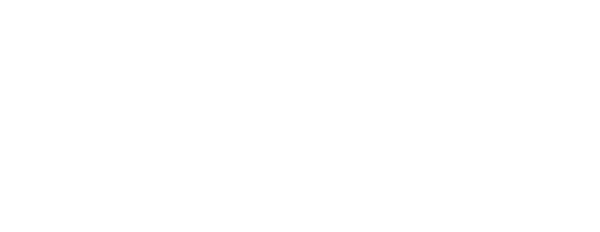 ERASMUS+ MOBILITA – ŠTÚDIUM
Inštruktážny seminár 29.3.2017
Mgr. Veronika Lehotská
Na koho sa obrátiť
Fakultní/katedroví/ústavní koordinátori
Kontakty nájdete tu: http://www.upjs.sk/univerzita/cinnost/medzinarodne-vztahy/erasmus-plus/

Referát pre zahraničné vzťahy (IRO) - celouniverzitná úroveň
Kontakty a úradné hodiny:  https://www.upjs.sk/univerzita/cinnost/medzinarodne-vztahy/

doc. Ing. Silvia Ručinská, PhD. - prorektorka pre zahraničné vzťahy a mobilitu

Mgr. Renáta Timková, PhD. - inštitucionálna koordinátorka Erasmus+

Mgr. Veronika Lehotská - 055 234 1679 - veronika.lehotska@upjs.sk
	- odchádzajúci študenti na Erasmus+ štúdium: LF a FF 
	- nové partnerské krajiny (Rusko, Ukrajina, Srbsko, Albánsko, Uzbekistan, Mexiko) - všetky typy 	mobilít	
	- freemover mobility
	- Erasmus+ medziinštitucionálne (bilaterálne) zmluvy

p. Natália Himič - 055 234 1129 - natalia.himic@upjs.sk
	- odchádzajúci študenti na Erasmus+ štúdium: Prír.F, Práv.F, FVS
	- odchádzajúci študenti na Erasmus+ stáže

Mgr. Mária Vasiľová - 055 234 1159 - maria.vasiľova@upjs.sk
	- zamestnanecké mobility na výučbu a školenia cez Erasmus+
	- prichádzajúci študenti na Erasmus+ štúdium aj stáže


Spoločná adresa IRO: zahrodd@upjs.sk
Základné pravidlá
len riadne zapísaný študent (denný aj externý), ktorý má ukončený 1. ročník vysokoškolského štúdia. Ak študent ide na mobilitu počas 1. roč. Mgr. alebo 1. roč. PhD. stupňa, na mobilitu môže nastúpiť až po zápise na UPJŠ, ktorým sa (opäť) stáva riadnym študentom.
 
minimálna dĺžka mobility sú 3 mesiace, maximálna 12 mesiacov

študentom prideľujeme grant maximálne na taký počet mesiacov, ktoré nám prišli v záznamoch z výberových konaní z jednotlivých fakúlt (v prípade potreby poskytnú bližšie info koordinátori fakúlt a zároveň maximálne na 6 mesiacov. 

študent môže počas jedného stupňa štúdia využiť na Erasmus+ mobility - štúdium alebo stáž maximálne 12 mesiacov (študenti medicíny až 24 mesiacov, keďže nie je rozdelený Bc. a Mgr. stupeň).
študent môže vycestovať len na univerzitu, s ktorou má UPJŠ pre konkrétny študijný odbor uzavretú medziinštitucionálnu zmluvu

Zoznam medziinštitucinálnych zmlúv môžete nájsť tu: http://www.upjs.sk/univerzita/cinnost/medzinarodne-vztahy/erasmus-plus/. Keďže zmluvy sa neustále uzatvárajú alebo môžu časom zaniknúť a vzhľadom na špecifickosť jednotlivých študijných odborov, poskytnú najpresnejšie informácie o možnostiach vycestovania na jednotlivé univerzity katedroví/ústavní/fakultní koordinátori + sú to práve oni, s ktorými musí študent riešiť výber univerzity.

Švajčiarsko nie je v programe Erasmus+!
Grant
Grant (finančná podpora zo zdrojov EÚ)
predstavuje finančný príspevok na mobilitu, ktorý má pomôcť študentovi pokryť najmä jeho cestovné náklady, pobytové náklady a diéty počas obdobia štúdia v zahraničí. 

celková výška grantu sa vypočíta ako násobok počtu mesiacov/dní trvania mobility a sadzby platnej na mesiac pre príslušnú prijímajúcu krajinu. 

Pozor!!! Študentom prideľujeme grant maximálne na taký počet mesiacov, ktoré nám prišli v záznamoch z výberových konaní z jednotlivých fakúlt, ale vždy maximálne na 6 mesiacov (ak neviete, na koľko mesiacov máte plánovanú mobilitu, obráťte sa prosím na svojho fakultného/ katedrového/ ústavné koordinátora).V prípade, že študent plánuje dlhšie trvanie mobility, na navýšené obdobie mobility študent nedostane žiadnu ďalšiu finančnú podporu - počas mobility sa na nás študent môže obrátiť, či sa náhodou situácia nezmenila, ale je potrebné rátať s tým, že sa situácia nemusí zmeniť.
výška sadzby platnej na mesiac („mesačný grant“) závisí o toho, do akej skupiny patrí prijímajúca krajina:

Skupina 1: 490 EUR/mes.: Rakúsko, Dánsko, Fínsko, Francúzsko, Írsko, Taliansko, Lichtenštajnsko, Nórsko, Švédsko, Spojené Kráľovstvo

Skupina 2: 420 EUR/mes.: Belgicko, Chorvátsko, Česká republika, Cyprus, Nemecko, Grécko, Island, Luxembursko, Holandsko, Portugalsko, Slovinsko, Španielsko, Turecko

Skupina 3: 350 EUR/mes.: Bulharsko, Estónsko, Maďarsko, Lotyšsko, Litva, Malta, Poľsko, Rumunsko, FYROM-Macedónsko

Osobitná skupina z hľadiska výšky grantu: nové partnerské krajiny - v tomto momente aktuálne len pre 2 študentov Právnickej fakulty - Rusko

študenti, ktorí sú v čase trvania mobility poberateľmi sociálneho štipendia na UPJŠ, dostávajú okrem „bežného“ grantu aj  dodatočný grant (150 EUR/mes.) - títo študenti musia doniesť rozhodnutie o priznaní sociálneho štipendia
Nulový grant (nulová finančná podpora zo zdrojov EÚ)
študent, ktorý prešiel výberovým procesom, môže absolvovať mobilitu (štúdium alebo stáž) aj s tzv. nulovým grantom - či už na celé trvanie mobility alebo na časť trvania mobility. 

A) nulový grant na celé trvanie mobility - pre študentov, ktorí sa vo výberovom konaní dostali len na pozíciu náhradníka a mali by záujem vycestovať na mobilitu aj bez pridelenia grantu. Takýto študent bude mať všetky výhody Erasmus+ študenta okrem pridelenia grantu. Zároveň, všetky pravidlá vzťahujúce sa na Erasmus+ študenta okrem tých, ktoré sú spojené s udelením grantu, platia aj pre študenta s nulovým grantom. 

B) nulový grant len na časť trvania mobility - pre študentov, ktorí boli vybraní na mobilitu a chcú ísť na dlhšie, ako mali stanovené v zázname z výberového konania (ak neviete, na koľko mesiacov máte plánovanú mobilitu, obráťte sa prosím na svojho fakultného/ katedrového/ ústavné koordinátora). V tomto prípade na navýšené obdobie mobility študent nedostane žiadnu ďalšiu finančnú podporu - počas mobility sa na nás študent môže obrátiť, či sa náhodou situácia nezmenila, ale je potrebné rátať s tým, že sa situácia nemusí zmeniť.
Erasmus+ grant na špeciálne potreby
Zdravotne znevýhodnenému študentovi, ktorý má s jeho znevýhodnením spojené nejaké špeciálne potreby/požiadavky, je možné poskytnúť aj dodatočný grant na špeciálne potreby. 

Študent o tom však musí bezodkladne informovať svojho fakultného/ústavného/katedrového koordinátora a rovnako aj Referát pre zahraničné vzťahy, keďže na podanie žiadosti o pridelenie špeciálneho grantu pre študenta je stanovený fixný deadline.
Postup a povinnosti študenta pred mobilitou
Výberové konania 
Prebehli na úrovniach jednotlivých fakúlt (čiastočne aj katedier/ústavov). Každá fakulta mala stanovený počet miest pre Erasmus+ mobility, a teda zostavila zoznam vybratých študentov a náhradníkov (prípadne aj zamietnutých študentov). Vo výberovom konaní boli študentom pridelené aj partnerské univerzity, na ktoré budú následne nominovaní. 

Nominácie študentov na prijímajúce univerzity
IRO nominuje vybraných študentov na univerzity, ktoré im boli pridelené. 
Prijímajúca univerzita by mala študentovi po akceptácii jeho nominácie (môže to nejakú dobu trvať) poslať ďalšie inštrukcie mailom, prípadne aj spolu s akceptačným listom.
NÁHRADNÍCI
náhradníkov budeme môcť osloviť, len ak sa nám uvoľnia finančné prostriedky na ich mobility alebo ak by mal nejaký náhradník záujem vycestovať s nulovým grantom - v tom prípade nech sa nám prosím ozve.  
prosíme náhradníkov aby si pravidelne kontrolovali svoje mailové schránky a ostávali s nami v kontakte, aby nám v prípade uvoľnenia sa miesta mohli pohotovo potvrdiť svoj záujem/nezáujem o mobilitu a doručiť všetky potrebné dokumenty k mobilite. 
prijímajúce univerzity majú svoje deadliny na zaslanie nominácie a dokumentov. 

Doručenie dokumentov 
študent musí do stanovených deadlinov na IRO UPJŠ doručiť:
všetky dokumenty, ktoré od študenta vyžaduje prijímajúca univerzita (napr. jazykový certifikát, výpis známok, application form, application for accommodation, OP, pas, životopis, motivačný list...)
všetky dokumenty, ktoré od študenta vyžaduje IRO UPJŠ (t.j. Learning agreement; bankové údaje; Európsky preukaz zdravotného poistenia; info kam, ako a do kedy zaslať dokumenty).
Je povinnosťou študenta zistiť si, AKÉ dokumenty od neho potrebuje jeho prijímajúca pred začiatkom mobility a DO KEDY, KAM a AKO ich je potrebné doručiť. Informácie o potrebných dokumentoch môže študent nájsť na webstránke prijímajúcej univerzity alebo ich dostane mailom od prijímajúcej univerzity.

okrem dokumentov, ktoré potrebuje prijímajúca univerzita, na IRO UPJŠ od študenta potrebujeme aj: 
	
1) Learning Agreement
 študent si volí predmety, ktoré bude na prijímajúcej univerzite študovať a predmety, ktoré si dá po návrate z mobility uznať - výber predmetov IRO nerieši, študent ich musí odkonzultovať s jeho fakultným/katedrovým/ústavným koordinátorom. Študent doručí LA na IRO až keď bude podpísaný študentom a jeho koordinátorom. IRO následne zabezpečí podpis Erasmus inštitucionálnej koordinátorky.
predmety si študent musí navoliť tak, aby  zo zahraničnej univerzity doniesol za 1 semester minimálne 15 kreditov (doktorandi nemusia doniesť žiadne kredity). 
do LA stačí uviesť dátumy trvania mobility len orientačne (mesiace)
ak nemá prijímajúca univerzity vlastný vzor LA, študent vyplní  ten náš: http://www.upjs.sk/univerzita/cinnost/medzinarodne-vztahy/erasmus-plus/mobilita-studenti-studium/
ak má prijímajúca univerzita vlastný vzor LA, stačí, keď študent vyplní LA prijímajúcej univerzity. Ak však v tomto vzore chýba tabuľka pre predmety, ktoré budú študentovi po návrate z mobility uznané, študent okrem toho vyplní aj náš vzor LA.

2) Bankové údaje - dostupné tu: 
http://www.upjs.sk/univerzita/cinnost/medzinarodne-vztahy/erasmus-plus/mobilita-studenti-studium/
Číslo účtu je potrebné vyplniť len vo forme IBAN.

3) Európsky preukaz zdravotného poistenia - musí mať takú platnosť, aby pokryla celé obdobie trvania mobility.

4) na samostatnom papieri doručiť tieto informácie: deadline, ktorý má prijímajúca univerzita na odovzdanie dokumentov, spôsob, ako majú byť dokumenty odoslané (riadnou poštou alebo skenom) a presnú adresu/meno osoby, kam majú byť dokumenty odoslané.
všetky dokumenty potrebné pre prijímajúcu univerzitu a pre IRO doručí študent buď priamo na IRO, alebo ich odovzdá svojmu fakultnému/katedrovému/ ústavnému koordinátorovi, ktorý ich pošle na IRO.
dokumenty sa na IRO musia dostať najneskôr do 30.4. - v prípade zimnosemestrových a celoročných mobilít alebo do 30.9. - v prípade letnosemestrových mobilít.
každý dokument, ktorý je potrebné odoslať riadnou poštou, nám prosím doručte 2x (1 kópia bude pre IRO). V prípade, že dokumenty stačí odoslať skenom, bude stačiť len 1 kópia
IRO následne všetky dokumenty odošle na prijímajúcu univerzitu – študenti si tieto dokumenty NEPOSIELAJÚ sami  
Pozor, ak prijímajúca univerzita vyžaduje od študenta, aby dokumenty podal študent aj on-line do on-line systému prijímajúcej univerzity, študent to musí urobiť.
Podpis Zmluvy o poskytnutí finančnej podpory (finančnej zmluvy)
finančná zmluva sa podpisuje približne 1 -1,5 mesiac pred začiatkom mobility
IRO študentovi pripraví finančnú zmluvu až potom, čo:
	1.  má od študenta všetky potrebné dokumenty
	2. obdrží LA podpísaný aj zo strany prijímajúcej 	univerzity 
	3. študent oznámi presné dátumy trvania mobility 
začiatok mobility uviesť podľa inštrukcií zahr. univerzity, resp. podľa akceptačného listu (1. deň jazykového kurzu, semestra, orientačného podujatia)
ak študent ide na mobilitu počas 1. ročníka Mgr. alebo 1. ročníka PhD., podpis zmluvy a nástup na mobilitu je možný až po zápise do ročníka. 
po podpise finančnej zmluvy a jej zverejnení v CRZ bude študentovi prevedených 80% grantu (zvyšných 20% grantu bude študentovi prevedených až po návrate z mobility a splnení všetkých povinností spojených s mobilitou. 
Študenti v kombinácii štud. odborov by mali byť v kontakte s oboma ústavmi/katedrami/fakultami pred mobilitou
On-line jazykový test a on-line jazykový kurz
každý študent, ktorého študijný jazyk/pracovný jazyk na prijímajúcej inštitúcii je dostupný v OLS systéme, je povinný absolvovať online jazykové testovanie pred začiatkom mobility a na konci mobility. Výnimkou sú rodiaci hovoriaci.
Licenciu na vstupný test zašle IRO na e-mail študenta po podpise finančnej zmluvy. Test vyhodnotí jazykovú úroveň študenta, avšak jeho výsledok nijak neovplyvní možnosť vycestovať.
Licenciu na výstupný test pošle študentovi systém automaticky na konci mobility
Dostupné jazyky v OLS systéme (12): anglický, francúzsky, nemecký, taliansky, španielsky, holandčina, čeština, poľština, dánčina, švédčina, portugalčina, gréčtina
Postup a povinnosti študenta počas mobility
Po príchode na prijímajúcu inštitúciu má študent možnosť urobiť zmeny (Changes) k jeho pôvodnému LA. Changes sa robia len v dvoch prípadoch:
a) ak niektorý predmet zapísaný v LA nakoniec študent nebude na prijímajúcej univerzite navštevovať alebo ak sa študent rozhodne na prijímajúcej inštitúcii navštevovať aj predmet, ktorý nemal zapísaný v pôvodnom LA. Changes musí podpísať študent, prijímajúca inštitúcia a fakultný/katedrový/ústavný/koordinátor na UPJŠ. Kompletne podpísané tlačivo je následne potrebné doručiť na IRO (sken stačí). Changes musia byť kompletne uzavreté najneskôr do 1 mesiaca od začiatku mobility. 
b) Changes je potrebné urobiť aj ak sa na prijímajúcej inštitúcii či na UPJŠ zmení responsible person/koordinátor.
Predĺženie mobility
ak si chce študent mobilitu predĺžiť, je potrebné o tom informovať IRO minimálne 30 dní pred koncom mobility podľa finančnej zmluvy. Študent musí zároveň doložiť súhlas (stačí mail) jeho koordinátora na UPJŠ a súhlas koordinátora na prijímajúcej univerzite. 
následne IRO zhodnotí možnosť predĺženia mobility. Študentovi nevzniká automaticky finančný nárok na predĺženú mobilitu. UPJŠ rozhodne, či študentovi na predĺženie mobility pridelí finančné prostriedky, alebo mu schváli predĺženie mobility len s nulovým grantom.
Postup a povinnosti študenta po mobilite
do 30 dní od ukončenia mobility doniesť na IRO certifikát o trvaní mobility, resp. akýkoľvek dokument z prijímajúcej univerzity, na ktorom sú uvedené dátumy trvania mobility. 
do 30 dní od ukončenia mobility doniesť na IRO výpis známok a kreditov z prijímajúcej inštitúcie. 
do 30 dní od prijatia výzvy vyplniť on-line správu EU-Survey. Výzva príde študentovi automaticky e-mail po ukončení mobility.
podať on-line jazykový test po ukončení mobility
po doručení certifikátu o trvaní mobility, výpisu známok a kreditov, podaní on-line správy a podaní záverečného on-line jazykového testu + ak bude trvanie mobility podľa certifikátu o trvaní mobility sedieť s finančnou zmluvou a študent donensie aspoň 15 kreditov, bude študentovi doplatených zvyšných 20% grantu
Dôležité upozornenia
ak idete na mobilitu cez štátnicový ročník - na katedre/ ústave/ fakulte si musí študent zistiť, či je možné vycestovať z hľadiska splnenia štátnicových povinností
pozor pri prechode z Bc. na Mgr. stupeň alebo z Mgr. na PhD. stupeň - možnosť vycestovať až po zápise
pred odchodom na mobilitu odporúčame študentovi aby si zistil, aké študijné povinnosti od neho bude potrebovať splniť jeho fakulta, katedra či ústav, kým bude na mobilite. 
ubytovanie v prijímajúcej krajine rieši študent v spolupráci s prijímajúcou univerzitou, IRO ubytovanie študentov nerieši
ak prijímajúca univerzita vyžaduje jazykový certifikát, študent si musí sám zistiť, aký typ certifikátu je požadovaný (či nejaký konkrétny alebo stačí len potvrdenie od vyučujúceho jazyka) a doručiť ho na IRO spolu s ostatnými dokumentmi
ak si chce študent mobilitu predĺžiť, je potrebné o to požiadať IRO minimálne 30 dní pred koncom mobility podľa finančnej zmluvy. 
Ak si chce študent mobilitu skrátiť, môže, ale na mobilite musí ostať minimálne 3 mesiace, v opačnom prípade bude musieť študent vrátiť celý grant (mobilita kratšia ako 3 mesiace nemôže byť uznaná). V prípade, že trvanie mobility podľa certifikátu je viac ako 3 mesiace ale menej ako bolo dohodnuté vo finančnej zmluve, študent bude po vyzvaní povinný vrátiť alikvotnú časť grantu za každý deň, o koľko ostal menej resp. mu ju odrátame z toho, čo mu budeme mať ešte doplatiť po mobilite. Máme však toleranciu +/-5 dní k celkovému trvaniu mobility. 
v prípade, že sa študent rozhodne zrušiť mobilitu, je povinný to oznámiť IRO hneď, ako je to možné
prerušenie mobility (návrat domov) s výnimkou sviatkov, nie je povolené. Vo výnimočných situáciách takéto porušenie môže povoliť Národná agentúra Erasmus+.
z mobility musí študent za 1 semester doniesť minimálne 15 kreditov (doktorandov sa táto povinnosť netýka). V opačnom prípade hrozí študentovi vrátenie časti grantu alebo celého grantu.
uznávanie kreditov dovezených z mobility nerieši IRO, ale študent to rieši na svojej fakulte/ústave/katedre s jeho koordinátorom, študijným oddelením a zodpovednými vyučujúcimi/garantmi. 
dokumenty po návrate z mobility je potrebné odovzdať nielen IRO, ale kópie potrebuje aj fakultný/katedrový/ústavný koordinátor
ubytovanie v prijímajúcej krajine rieši študent v spolupráci s prijímajúcou univerzitou, IRO ubytovanie študentov nerieši
v prípade zmeny bankových údajov, adresy, telefón alebo mailu je študent povinný túto skutočnosť oznámiť IRO čím skôr